Αριθμοδείκτες
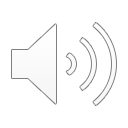 Δείκτης Γενικής Ρευστότητας
1 Δείκτης γενικής ρευστότητας: σύνολο κυκλοφορούντος ενεργητικού / σύνολο βραχυπρόθεσμων υποχρεώσεων
15.306 / 31.209 = 0,49 φορές
[Speaker Notes: Ο αριθμοδείκτης αυτός δείχνει το μέτρο ρευστότητας μιας επιχείρησης και το περιθώριο ασφαλείας, ώστε αυτή να είναι σε θέση να ανταποκριθεί στην πληρωμή των καθημερινών απαιτητών υποχρεώσεων. Οσο πιο προβλέψιμες είναι οι εισροές χρημάτων μιας επιχείρησης τόσο είναι γενικότερα αποδεκτός ένας πιο χαμηλός δείκτης, αν και αυτό είναι συνάρτηση κυρίως του κλάδου στον οποίο ανήκει η επιχείρηση.]
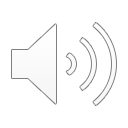 Δείκτης ταχύτητας κυκλοφορίας ενεργητικού
2 Δείκτης ταχύτητας κυκλοφορίας ενεργητικού: κύκλος εργασιών / γενικό σύνολο ενεργητικού
106.856 / 44.649 = 2,4 φορές
[Speaker Notes: Ο εν λόγω αριθμοδείκτης παρέχει ενδείξεις για το πόσο η επιχείρηση χρησιμοποιεί εντατικά τα περιουσιακά της στοιχεία προκειμένου να πραγματοποιεί τις πωλήσεις της. Από αυτό φαίνεται αν υπάρχει υπερεπένδυση κεφαλαίων στην επιχείρηση σε σχέση με το ύψος των πωλήσεών της. Βέβαια, τα στοιχεία αυτού του δείκτη επηρεάζονται σε μεγάλο βαθμό από τη μέθοδο των αποσβέσεων που ακολουθεί η διοίκηση της εταιρείας, δηλαδή από το αν ακολουθείται πολιτική αυξανόμενης ή σταθερής απόσβεσης. Γενικότερα, όσο υψηλότερος είναι ο δείκτης αυτός τόσο πιο αποτελεσματικά έχουν χρησιμοποιηθεί τα περιουσιακά της στοιχεία. Επίσης, είναι χρήσιμο να γίνεται σύγκριση αυτού του δείκτη με τις ισορροπίες του κλάδου.]
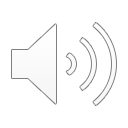 Δείκτης ταχύτητας κυκλοφορίας αποθεμάτων
3 Δείκτης ταχύτητας κυκλοφορίας αποθεμάτων: κόστος πωλήσεων / αποθέματα
84.347 / 10.523 = 8, 365/8 = 46 ημέρες
[Speaker Notes: Ο αριθμοδείκτης αυτός επιτρέπει να δούμε πόσες φορές ανανεώθηκαν τα αποθέματα της επιχείρησης σε σχέση με τις πωλήσεις της μέσα στη χρήση. Χρησιμοποιείται δηλαδή για να διαπιστωθεί η ταχύτητα με την οποία τα αποθέματα διατέθηκαν και αντικαταστάθηκαν κατά τη διάρκεια της χρήσης. Αν διαιρέσουμε το 365 (συνολικές ημέρες του έτους) με τον αριθμό αυτόν διαπιστώνουμε τον αριθμό των ημερών που παρέμειναν τα αποθέματα στην επιχείρηση ώσπου να πωληθούν.]
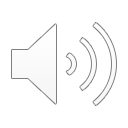 Δείκτης ταχύτητας είσπραξης απαιτήσεων
4 Δείκτης ταχύτητας είσπραξης απαιτήσεων: κύκλος εργασιών / απαιτήσεις
106.856 / 1.593 = 67 ημέρες
[Speaker Notes: Ο συγκεκριμένος δείκτης καταδεικνύει αν οι απαιτήσεις μιας επιχείρησης είναι πολύ μεγάλες σε σύγκριση με τις πωλήσεις της. Ανάλογος με την ταχύτητα είσπραξης των απαιτήσεων είναι ο χρόνος δέσμευσης των απαιτήσεων. Μεγάλη ταχύτητα στην είσπραξη των απαιτήσεων σημαίνει μικρότερη πιθανότητα ζημιών από επισφαλείς πελάτες. Η παρακολούθηση της τάσης είναι διαχρονικά χρήσιμη για την αξιολόγηση της ποιότητας και της ρευστότητας των απαιτήσεων.]
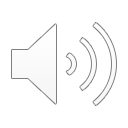 Δείκτης κάλυψης τόκων
5 Δείκτης κάλυψης τόκων: κέρδη προ τόκων και φόρων / σύνολο χρεωστικών τόκων
2.470 / 338 = 7,3 φορές
[Speaker Notes: Ο αριθμοδείκτης αυτός φανερώνει τη σχέση μεταξύ των καθαρών κερδών μιας επιχείρησης και των τόκων με τους οποίους αυτή επιβαρύνεται μέσα στη χρήση για τα ξένα κεφάλαια. Αποτελεί δηλαδή ένα μέτρο της δανειακής κατάστασής της σε σχέση με τη δυναμικότητά της να επιτυγχάνει κέρδη, καθώς εμφανίζει την ικανότητά της να εξοφλεί τους τόκους των ξένων κεφαλαίων από τα κέρδη της.]
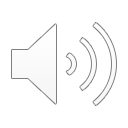 Δείκτης οικονομικής μοχλεύσεως
6 Δείκτης οικονομικής μοχλεύσεως: γενικό σύνολο ενεργητικού / σύνολο ιδίων κεφαλαίων
44.649 / 12.798 = 3,4 φορές
[Speaker Notes: Με τον εν λόγω δείκτη παρατηρούμε την επίδραση που ασκεί η χρησιμοποίηση των δανειακών κεφαλαίων στην αποδοτικότητα των ιδίων κεφαλαίων της εταιρείας. Ανάλογα με το επίπεδο του δείκτη ­ μεγαλύτερος, ίσος ή μικρότερος της μονάδας ­ η επίδραση από τη χρήση ξένων κεφαλαίων στα κέρδη της επιχεόρησης είναι αντίστοιχα θετική και επωφελής, μηδενική ή αρνητική.]
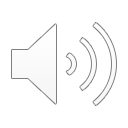 7 Δείκτης αποδοτικότητας ιδίων κεφαλαίων: καθαρά κέρδη χρήσης / σύνολο ιδίων κεφαλαίων
1.849 / 12.798 = 14,45%
[Speaker Notes: Ο αριθμοδείκτης αυτός απεικονίζει την κερδοφόρα δυναμικότητα μιας επιχείρησης και παρέχει ένδειξη του κατά πόσο επιτεύχθηκε ο στόχος πραγματοποίησης ενός ικανοποιητικού αποτελέσματος από τη χρήση των κεφαλαίων του μετόχου. Με άλλα λόγια, μετρά την αποτελεσματικότητα με την οποία τα κεφάλαια των φορέων της επιχείρησης απασχολούνται σε αυτήν. Αποτελεί τον βασικό δείκτη τον οποίο η διοίκηση μιας εταιρείας σε περίπτωση θετικού αποτελέσματος τείνει να προβάλει με τον πιο επιφανή τρόπο στον ετήσιο απολογισμό χρήσης.]
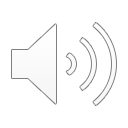 Δείκτης αποδοτικότητας ενεργητικού
8 Δείκτης αποδοτικότητας ενεργητικού: καθαρά κέρδη χρήσης / σύνολο ενεργητικού Χ 100
1.849 / 44.649 = 4,14%
[Speaker Notes: Ο συγκεκριμένος αριθμοδείκτης μετράει την απόδοση των συνολικών περιουσιακών στοιχείων μιας επιχείρησης και επιτρέπει την αξιολόγηση της αποτελεσματικότητας της λειτουργίας της. Ο δείκτης φανερώνει την ικανότητά της να μπορεί να επιζήσει οικονομικά και να προσελκύσει κεφάλαια που προσφέρονται για επένδυση, «ανταμείβοντάς» τα ανάλογα.]
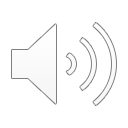 Δείκτης μεικτού κέρδους
9 Δείκτης μεικτού κέρδους: μεικτά κέρδη εκμετάλλευσης / κύκλος εργασιών
22.508 / 106.856 = 21%
[Speaker Notes: Ο αριθμοδείκτης αυτός, γνωστός και ως μεικτό περιθώριο κέρδους, είναι πολύ σημαντικός διότι παρέχει ένα μέτρο αξιολόγησης της αποδοτικότητας των επιχειρήσεων. Δείχνει δηλαδή τη λειτουργική αποτελεσματικότητα μιας επιχείρησης και την πολιτική τιμών αυτής. Οσο μεγαλύτερος είναι ο αριθμοδείκτης μεικτού κέρδους τόσο καλύτερη από απόψεως κερδών είναι η θέση της επιχείρησης διότι μπορεί να αντιμετωπίσει, χωρίς δυσκολία, μια ενδεχόμενη αύξηση του κόστους των πωλούμενων προϊόντων της. Ενας υψηλός δείκτης μεικτού κέρδους δείχνει την ικανότητα της διοίκησης μιας επιχείρησης να επιτυγχάνει φθηνές αγορές και να πωλεί σε υψηλές τιμές.]
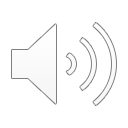 Δείκτης καθαρού κέρδους
10 Δείκτης καθαρού κέρδους: καθαρά κέρδη χρήσης / κύκλος εργασιών
1.849 / 106.856 = 1,73%
[Speaker Notes: Ο αριθμοδείκτης αυτός, γνωστός και ως καθαρό περιθώριο κέρδους, προσδιορίζει το κέρδος από τις λειτουργικές δραστηριότητες, δηλαδή το ποσοστό κέρδους που μένει στην επιχείρηση μετά την αφαίρεση από τις καθαρές πωλήσεις του κόστους πωληθέντων και των λοιπών εξόδων. Οσο μεγαλύτερος είναι ο αριθμοδείκτης τόσο πιο επικερδής είναι η επιχείρηση.]
Χρηματιστηριακός δείκτης PEG
Υπολογισμός του δείκτη PEG 
Ο δείκτης Ρ/Ε αντιπροσωπεύει τον λόγο: Τιμή/(Κέρδη/Μετοχή), όπου
Τιμή: Τρέχουσα τιμή μετοχής
Κέρδη: Αναμενόμενα κέρδη τρέχοντος έτους
Μετοχή: Συνολικός αριθμός (κοινών και προνομιούχων) μετοχών κατά το τρέχον έτος
Μέσο ετήσιο ρυθμό αύξησης των κερδών
Αφού υπολογισθεί ο δείκτης Ρ/Ε, το επόμενο στάδιο για τον υπολογισμό του δείκτη PEG αποτελεί η εύρεση του μέσου ετήσιου ρυθμού αύξησης των κερδών της εξεταζόμενης εισηγμένης εταιρείας σε μια συγκεκριμένη χρονική περίοδο, ως εξής:
[(Αναμενόμενα κέρδη τελευταίου έτους / κέρδη αρχικού έτους) ^(1/(n-1))] ­ 1.
Οπου «n» είναι ο συνολικός αριθμός των ετών που καλύπτει η συγκεκριμένη χρονική περίοδος. Π.χ. στην περίοδο 1995-1998 (4ετία) το «n» ισούται με 4.
Αξίζει να σημειωθεί ότι:
Συμπεράσματα από την ανάλυση PEG
Οταν μια μετοχή έχει δείκτη PEG = 0,5 τότε προτείνεται η αγορά της, ενώ αν ο δείκτης PEG = 2 (ή ανώτερος του 2) τότε προτείνεται η πώληση της μετοχής.
Ο δείκτης λειτουργεί σαν εργαλείο για μακροχρόνιες επενδυτικές επιλογές και σε μετοχές με ικανοποιητική εμπορευσιμότητα. Αντίθετα δεν προσφέρει ιδιαίτερα σημαντικό έργο στην αναζήτηση επιλογών βραχυχρόνιας διάρκειας.
Ο δείκτης PEG δεν είναι «εξαντλητικός» ως κριτήριο, γεγονός που σημαίνει ότι δεν πρέπει να χρησιμοποιείται αυτόνομα αλλά σε συνδυασμό και με άλλα κριτήρια αποτίμησης.